RILAYRelease Final
Aluísio Rodrigues
André Alves
Durval Augusto
George Valença
Igor Duarte
Tiago Lemos

20/06/2008
Roteiro
Motivação
Motivação [1]
Lista de estabelecimentos on-line

 Comparação (preços, cardápios, ofertas, etc.)

 Acesso rápido e simples

 Interface intuitiva

 Eficiência no serviço (realizar + encaminhar + entregar pedido)
RILAY
Usuário
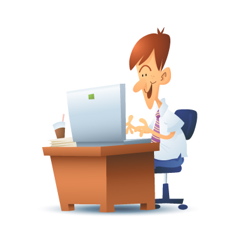 Motivação [2]
Terceirização de serviços (potencial diminuição de custos)
	
 Satisfação do usuário final
     (serviço de qualidade)	

 Especialização da RILAY (também) 
     em técnicas de marketing para uma 
     divulgação eficiente de seus clientes
RILAY
Cliente
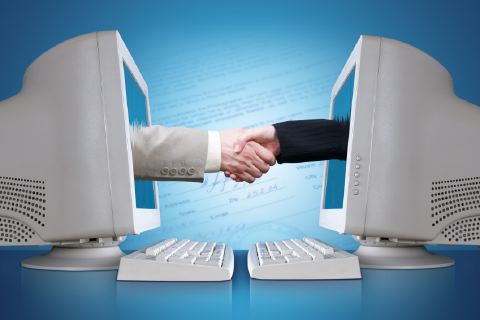 [Speaker Notes: A Rilay pode se especializar em marketing também. Ou melhor, incorporar a perspectiva de divulgação (marketing eficiente) de seus clientes no Rangar. Quais técnicas, abordagens, alterações no site (relativas à marketing) farão com que meus clientes se tornem ainda mais conhecidos, confiáveis, etc.?]
RANGAR,O Seu Cardápio Virtual
Novo conceito de serviço de entregas em domicílio 
     no ramo alimentício
 
 Visa facilitar o processo de atendimento e entrega de pedidos
     (ex.: usuários muitas vezes passam por processos 
      desgastantes para finalizar um pedido).	

 Páginas web de diversos estabelecimentos
RILAY
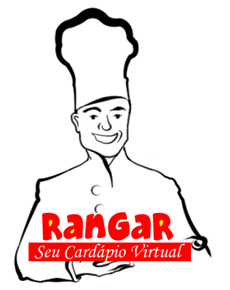 [Speaker Notes: A Rilay pode se especializar em marketing também. Ou melhor, incorporar a perspectiva de divulgação (marketing eficiente) de seus clientes no Rangar. Quais técnicas, abordagens, alterações no site (relativas à marketing) farão com que meus clientes se tornem ainda mais conhecidos, confiáveis, etc.?]
A empresa: RILAY
Missão: Aliar qualidade de serviço e comodidade para os clientes que utilizam o sistema de delivery. 			

 Visão: Em um ano, trazer os maiores players do setor de fast food para a nossa cartela de clientes. E, em três anos, ser referência no mercado no que tange terceirização do processo de entrega a domicílio, como mais eficiente serviço de consulta e pedidos de comida do país.

 Valores: Comprometimento, Perseverança, Excelência,     	            Responsabilidade, Transparência.
RILAY
[Speaker Notes: A Rilay pode se especializar em marketing também. Ou melhor, incorporar a perspectiva de divulgação (marketing eficiente) de seus clientes no Rangar. Quais técnicas, abordagens, alterações no site (relativas à marketing) farão com que meus clientes se tornem ainda mais conhecidos, confiáveis, etc.?]
Estrutura Organizacional [1]
Organograma
RILAY
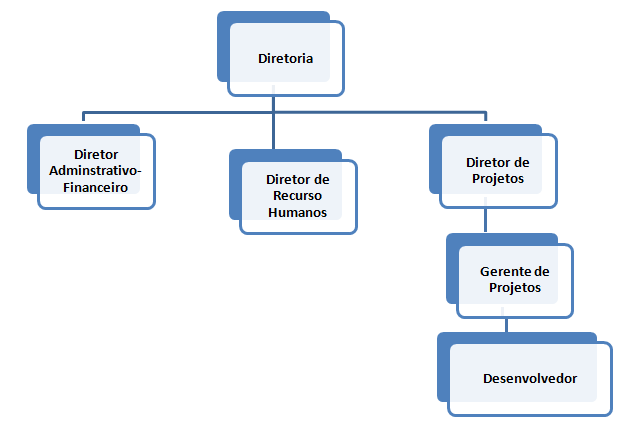 [Speaker Notes: A Rilay pode se especializar em marketing também. Ou melhor, incorporar a perspectiva de divulgação (marketing eficiente) de seus clientes no Rangar. Quais técnicas, abordagens, alterações no site (relativas à marketing) farão com que meus clientes se tornem ainda mais conhecidos, confiáveis, etc.?]
Estrutura Organizacional [2]
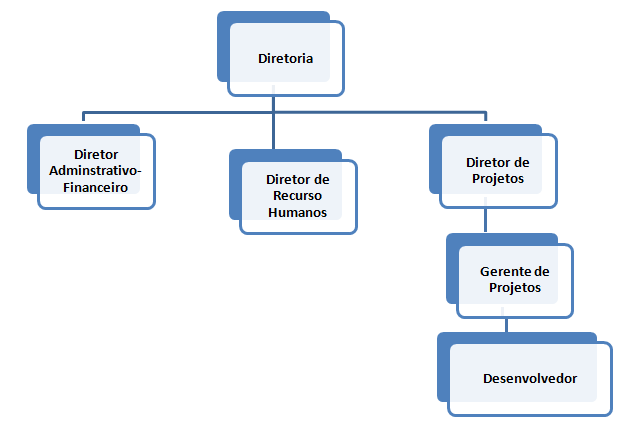 Organograma
RILAY
Marketing e Vendas
 Propaganda
 CRM
 Parcerias
 Análise de mercado 

 Administrativa
 Coordenação de atividades
 Planejamento Estratégico
 Infra-Estrutura

 Finanças
 Pagamentos
 Demonstrativos Financeiros
 Orçamentos
Gestão de Projetos
 Coordenar projetos
     (gerente, equipe, 
     Desenvolvimento, etc.)
 Planejamento tático de   
     serviços da empresa
 Contatar clientes dos
     projetos
Gestão de RH
 Recrutamento 
 Seleção
 Desenvolvimento
 Acompanhamento
[Speaker Notes: Pagamentos como um todo.. Pagamentos recebidos, a serem feitos, etc. E orçamentos de projetos, no caso.
Planejamento tático de serviços da empresa.]